Näkemyksiä XBRL-raportoinnin käyttöönotostaPäähavaintoja haastatteluista
Analyytikot
Kukaan haastatelluista analyytikoista ei ollut kuullut ESEF-raportoinnista ennen haastatteluyhteydenottoa
Ensimmäisen ESEF käyttöönottovaiheen merkitys nähdään vähäisenä, sillä vuosikertomuksissa raportoitavat päälaskelmatiedot tulevat silloin liian myöhään
Osavuosikatsauksen ja tilinpäätöstiedotteen merkitys selvästi suurempi
ESEF:in hyödyt menevät tietokantojen (Bloomberg ym.) toimittajille?
Rahoituslaitosten analyytikoille luultavasti enemmän hyötyä kuin buy-side tai sell-side analyytikoille
Jotta XBRL-muotoisesta datasta olisi hyötyä kaikille analyytikoille, datan saannin sekvenssi oleellista (kvartaali) ja aikaviive tulisi saada mahdollisimman lyhyeksi
Listayhtiöt
XBRL-raportointi on vielä uusi asia, eikä raportoivan yhtiön omalta kannalta tunnisteta vielä suoria hyötyjä
Monet yhtiöt ovat kuitenkin saaneet “epäsuoria hyötyjä” julkaisuprosessia automatisoivan työkalun käyttöönotosta sekä prosessien uusimisen johdosta
ESEF:in yhteydessä yhtiöt saaneet investointiluvan julkaisuprosessia automatisoivaan järjestelmään (Disclosure Management)
Tarve prosessin automatisointiin tunnistettu sisäisesti jo pidemmän aikaa
Hyötyvinä sidosryhminä tunnistetaan analyytikot, FiVa, tutkimus, viranomaiset, työkalun toimittajat, tilintarkastajat ja konsultit
Finanssivalvonnan tiedottaminen toiminut, mutta Euroopan tasolla on sekavuutta ja monet asiat ovat vielä auki tai niistä ei ole selvyyttä
Virallisen tilinpäätöksen määrittely
Tilintarkastuksen laajuus ja kumpi tarkastetaan
Lähetyksen aikataulu
30/04/2020
Kati Syrjä, LUT University,  kati.syrja@student.lut.fi  
Hannu Ojala, UEF / Aalto University, hannu.ojala@uef.fi
Näkemyksiä XBRL-raportoinnin käyttöönotostaHaastattelututkimus
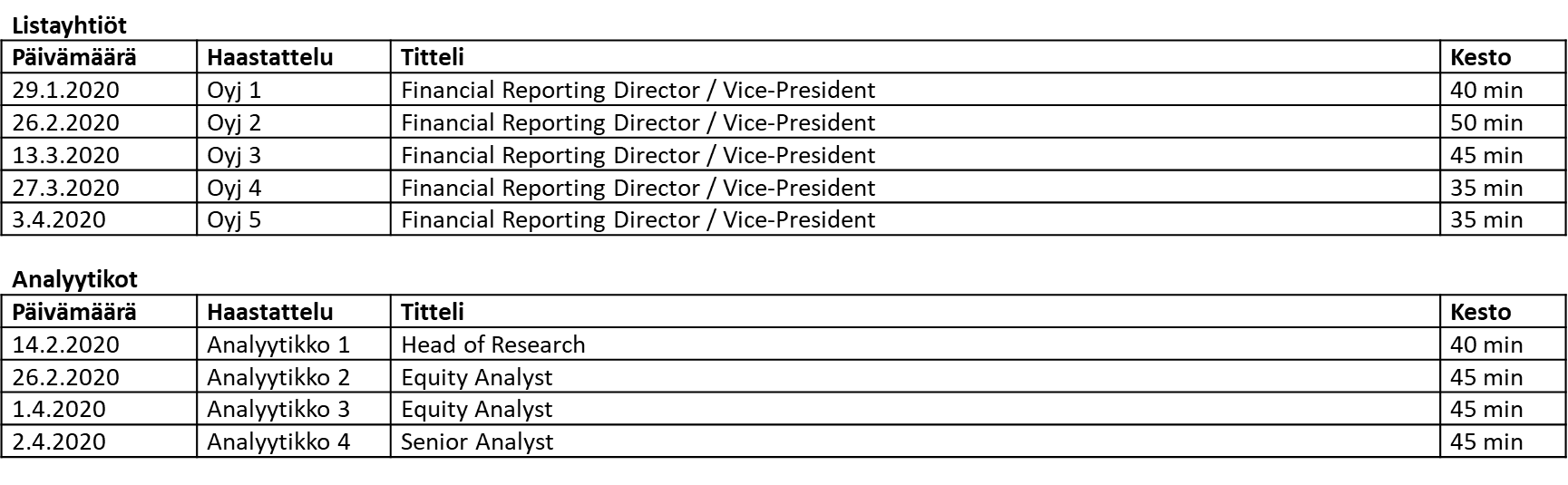 30/04/2020
Kati Syrjä, LUT University,  kati.syrja@student.lut.fi 
Hannu Ojala, UEF / Aalto University, hannu.ojala@uef.fi